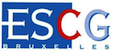 Logique et Argumentation
ESCG 2015-2016
Pr. Victor Ferry
Introduction à la logique informelle
Discussion critique
Rappel

Qu’est-ce qu’un argument? 
Comment évaluer un argument?
Un argument est un ensemble d’affirmations. Certaines de ces affirmations (les prémisses) sont présentées en soutien des autres (la conclusion).

Conclusion: Il faut pratiquer régulièrement un sport.
Prémisses: Le sport est bon pour la santé. Le sport est bon pour le moral.
Prémisses
Conclusion
Faits
Inférence
Inférence: le chemin de pensée qui lie les prémisses à la conclusion
Évaluer un argument: 

Identifier les prémisses et la conclusion
S’interroger sur la vérité/vérifiabilité des prémisses
S’interroger sur la solidité du lien entre les prémisses et la conclusion
« Le sport est bon pour la santé et pour le moral. Donc il faut faire du sport »

Prémisses? Conclusion? 
Est-ce que l’on peut apporter des faits à l’appui des prémisses? 
Est-ce que le lien entre les prémisses et la conclusion est solide? = Si les prémisses sont vraies, est-ce que la conclusion en découle naturellement?
« Le sport est bon pour la santé et pour le moral. Donc les gens malades et déprimés ne font pas assez de sport. »

Prémisses? Conclusion? 
Est-ce que l’on peut apporter des faits à l’appui des prémisses? 
Est-ce que le lien entre les prémisses et la conclusion est solide? = Si les prémisses sont vraies, est-ce que la conclusion en découle naturellement?
Introduction à la logique informelle
La logique informelle est la discipline qui porte sur:

Les méthodes pour tester la rationalité des arguments
L’art de la discussion critique
Tester la rationalité des arguments
La rationalité d’un argument est sa capacité de résistance à la critique

Plus un argument est rationnel, plus il a de chance de convaincre un vaste auditoire
« Le sport est bon pour la santé et pour le moral. Il faut faire du sport. »

« Le sport est bon pour la santé et pour le moral. Il faut sanctionner les personnes qui ne font pas de sport. »
Outils de la logique informelle:

Les types d’arguments
Les questions critiques pour tester différents d’arguments
Les répertoires d’arguments fallacieux

(Exemple: http://www.sophisme.com/ )
3 types d’arguments courants: 

Les arguments causaux (raisonnement déductif)
Les arguments par induction 
Les arguments par comparaison (raisonnement analogique)
Les arguments causaux

Exemple
Il arrive souvent que les couples aillent voir un psychologue avant de divorcer. Les psychologues sont donc responsables des divorces.
Les arguments causaux

Questions critiques: 

Le lien de causalité est-il solide? 
Peut-on renverser le lien de causalité?
Les arguments inductifs

J’entends parfois des gens parler de boycotter les produits d’Israël pour amener son gouvernement à changer de politique. Pourtant, de nombreux exemples historiques qui montrent que les boycotts sont inefficaces : Cuba, l’Iran, la Russie…
Les arguments inductifs

Questions critiques: 
Existe-t-il un contre exemple? 
La généralisation n’est-elle pas hâtive?
Les arguments par comparaison

Exemple:
Fumer du tabac, c’est comme fumer de la marijuana: ça détruit la santé, ça provoque une dépendance, cela nuit à l’entourage du fumeur. Vu que la marijuana est un produit illégal dans la plupart des pays, il devrait en être de même du tabac.
Les arguments par comparaison

Question critique: les éléments comparés sont-ils comparables?
Synthèse: 
Apprendre la logique informelle
=  apprendre à identifier et à questionner les arguments

Pourquoi? 

Idéal philosophique et éthique = faire progresser la rationalité et la vérité
Problème:

Dans les échanges argumentatifs que nous avons au quotidien, nous faisons peu d’efforts pour être rigoureux. 

Pour faire face à ce problème, la logique informelle promeut l’art de la discussion critique
L’art de la discussion critique
Si nous voulions garantir le triomphe du meilleur argument, comment faire? 

Les 10 règles de la discussion critique, par Frans van Eemeren et Rob Grootendorst

Eviter les arguments fallacieux
Eviter les comportements qui parasitent la mise à l’épreuve des arguments
Règle 1 : Les participants ne doivent pas s’empêcher d’avancer leurs opinions, ni s’empêcher de formuler des critiques à l’égard de ces opinions.
Règle 2 : Un participant qui avance une opinion est obligé de la défendre si un autre participant lui demande de se justifier.
Règle 3 : La critique d’une opinion doit porter sur l’opinion telle qu’elle a véritablement été formulée par un participant.
Règle 4 : Un participant doit défendre son opinion en avançant des arguments qui se rapportent à cette opinion.
Règle 5 : Un participant ne doit pas faussement attribuer une prémisse à son interlocuteur si celui-ci ne l’a pas clairement exprimée ; un participant ne doit pas nier une prémisse qu’il avait auparavant expressément avancée.
Règle 6 : Un participant ne doit pas faussement présenter une prémisse comme un point de départ accepté ; un participant ne peut nier une prémisse qui avait été précédemment acceptée.
Règle 7 : Un participant ne doit considérer une opinion comme défendue de façon concluante que si cette défense reposait sur des formes argumentatives correctes et bien utilisées.
Règle 8 : Dans son argumentation, un participant ne doit utiliser que des arguments valides ou susceptibles d’être rendus valides par l’ajout de prémisses.
Règle 9 : L’incapacité de défendre son opinion doit conduire le participant se rétracter ; la défense concluante d’une opinion doit conduire les autres participants à lever leurs doutes sur cette opinion.
Règle 10 : Un participant ne doit pas utiliser des tournures de phrases qui sont insuffisamment claires ou des formules ambiguës et il doit interpréter les formulations de ses interlocuteurs de la façon la plus attentive et précise possible.
Exercez-vous à appliquer ces règles lorsque que vous défendez vos opinions
 Exigez que vos interlocuteurs fassent de même!
Règle 1 : Les participants ne doivent pas s’empêcher d’avancer leurs opinions, ni s’empêcher de formuler des critiques à l’égard de ces opinions.

Éviter les tabous
Éviter d’empêcher l’autre de parler
Ne pas intimider (argument ad baculum)
Ne pas discréditer l’autre (ad hominem)
Règle 2 : Un participant qui avance une opinion est obligé de la défendre si un autre participant lui demande de se justifier.

Cette règle vise à éviter:
L’inversion la charge la charge de la preuve
L’argumentation ad verecundiam (ex: « c’est l’évidence même
L’argumentation ad populum (ex: « tout le sait ça »)
[Speaker Notes: Exemple : « Tel ministre est escroc, il a des comptes en Suisse ! ». Si j’affirme cela publiquement, on peut me demander des preuves. Si je dis : « C’est plutôt à vous de me prouvez qu’il n’est pas coupable ». Dans ce cas, j’inverse la charge de la preuve plutôt que défendre ma position.]
Règle 3 : La critique d’une opinion doit porter sur l’opinion telle qu’elle a véritablement été formulée par un participant.


Éviter la stratégie de l’homme de paille
[Speaker Notes: Très souvent, pour critiquer l’opinion d’un autre, nous commençons pas la caricaturer. En général, les critiques qui commencent par « Si je comprends bien, vous êtes en train de nous dire… » doivent éveiller votre suspicion. C’est ce qu’on appelle la fallacy de l’homme de paille. On la commet quand on reprend les propos hors du contexte, qu’on simplifie à outrance ou qu’on exagère les propos de notre interlocuteur.]
Règle 4 : Un participant doit défendre son opinion en avançant des arguments qui se rapportent à cette opinion.

 Éviter de dévier ou de faire diversion
 Ne pas utiliser de moyens de persuasion non argumentatifs  (appel aux émotions, argument d’autorité…)
Règle 5 : Un participant ne doit pas faussement attribuer une prémisse à son interlocuteur si celui-ci ne l’a pas clairement exprimée ; un participant ne doit pas nier une prémisse qu’il avait auparavant expressément avancée.

Il ne faut pas faire de procès d’intention à ses interlocuteurs
Il faut s’efforcer de tenir des propos que l’on sera capable d’assumer
Les 5 dernières règles seront détaillées lors de notre seconde discussion critique.
Discussion critique 1: la liberté d’expression

Faut-il des limites à la liberté d’expression? 

Appuyez votre réponse sur argumentaire, en faisant attention à la diversité et à la rationalité de vos arguments.